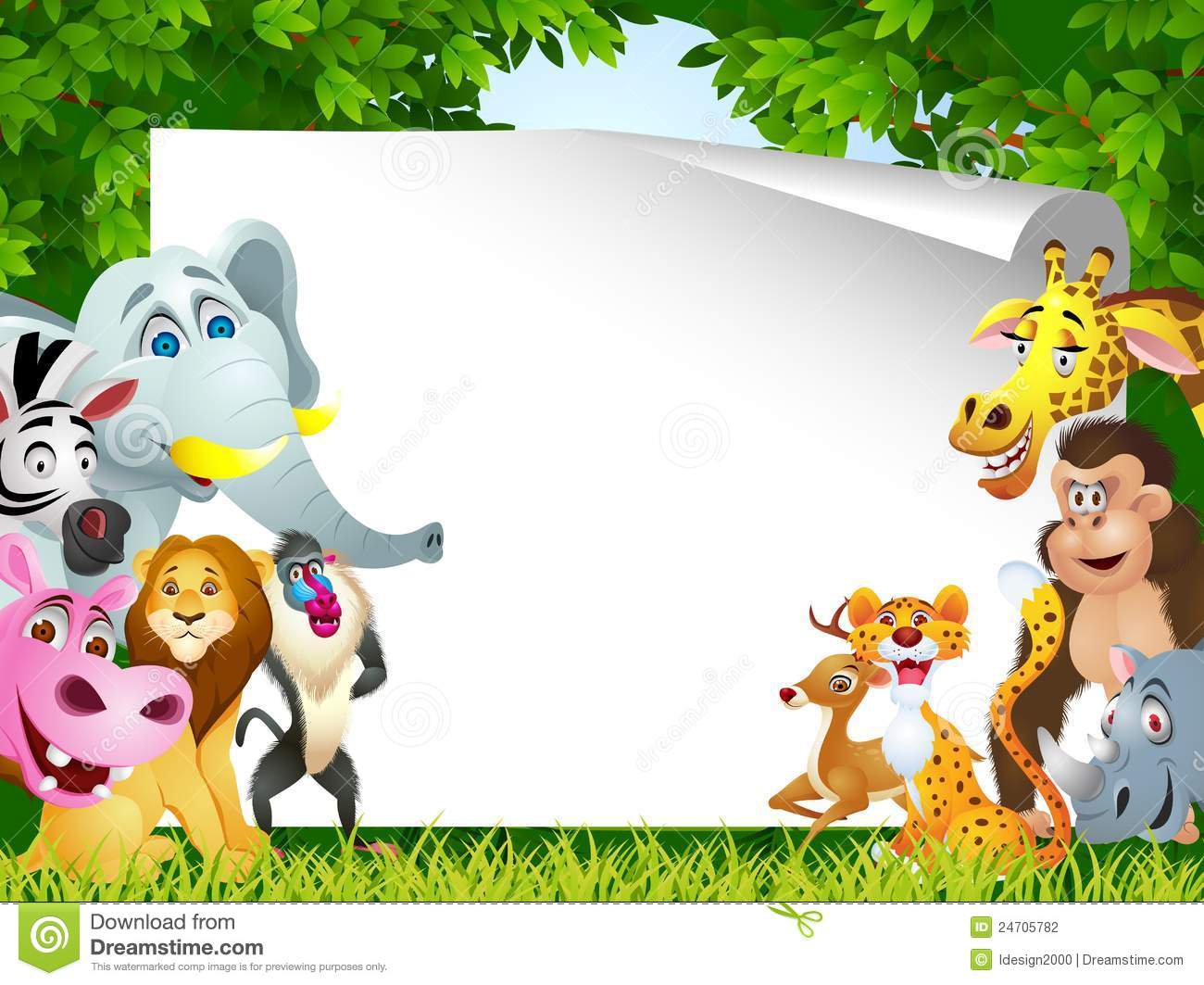 Урок английского языка в 3 классе
Учитель: 
Ильченко 
Валерия Сергеевна
Animals
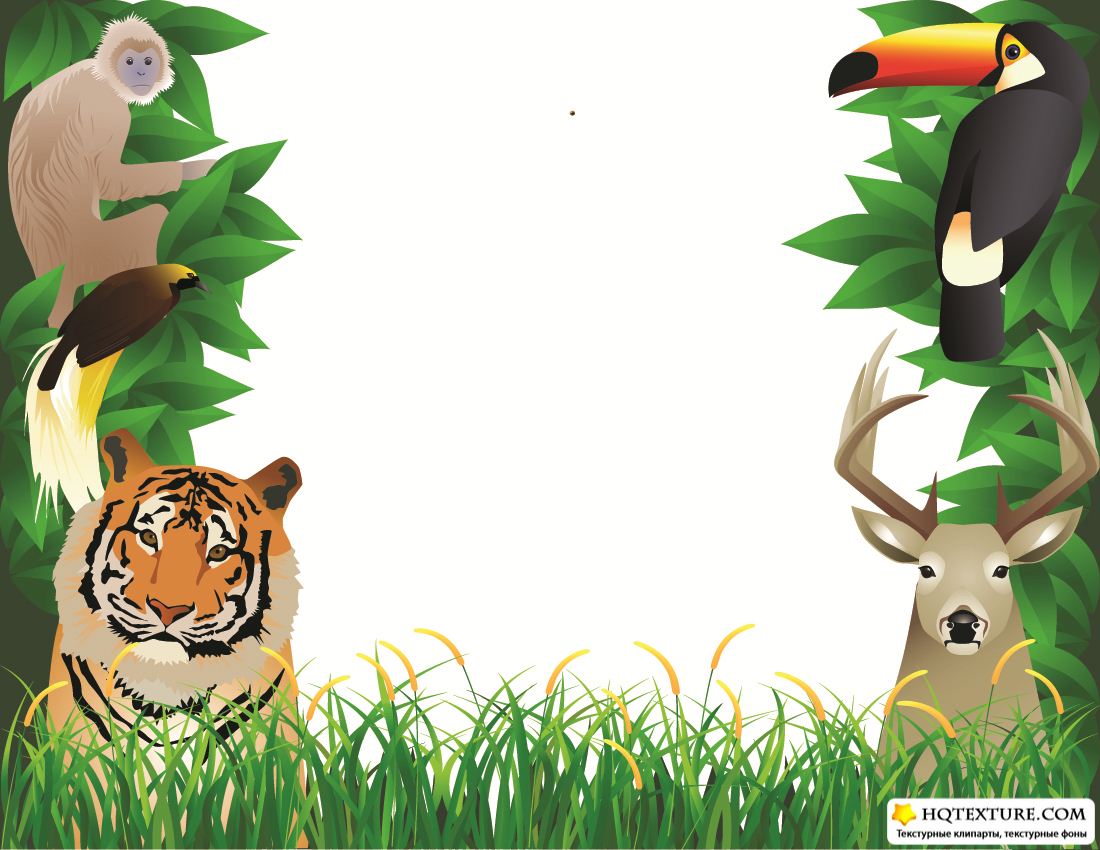 Фонетическая разминка

I can swim and ride a bike, I can roller-skate with Mike. 
I can ski, I can make tea, I can play chess with Lui, 
I can play tennis, basketball, handball, volleyball, 
I can play so many games, with Tom, Helen, Betty, James.
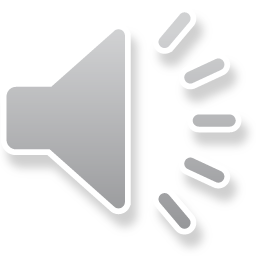 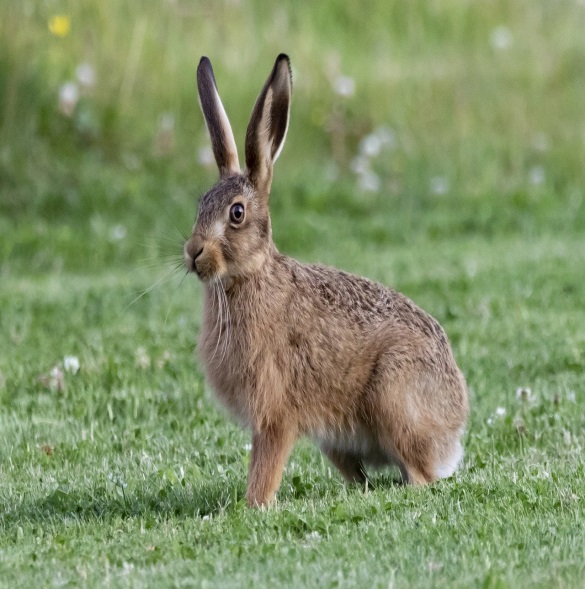 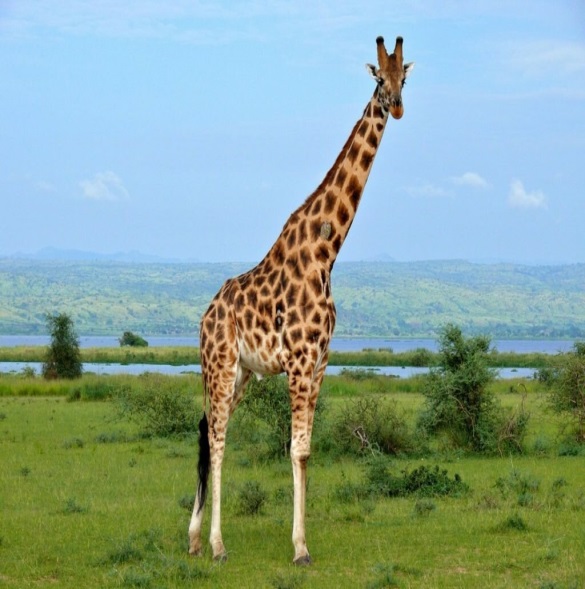 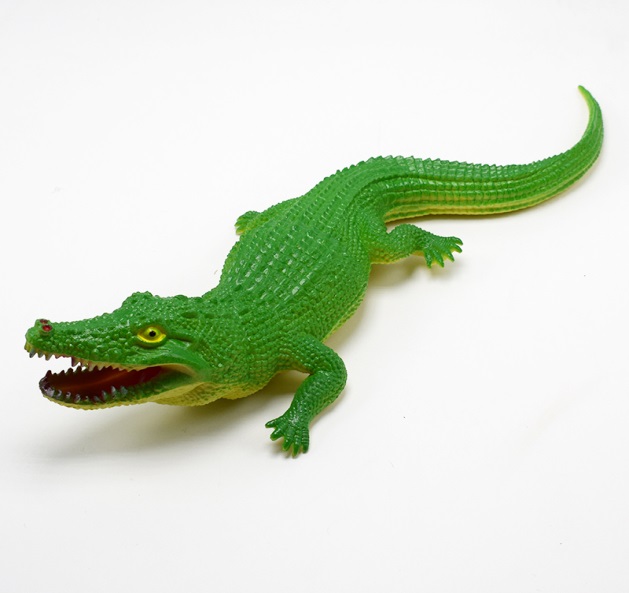 giraffe
crocodile
hare
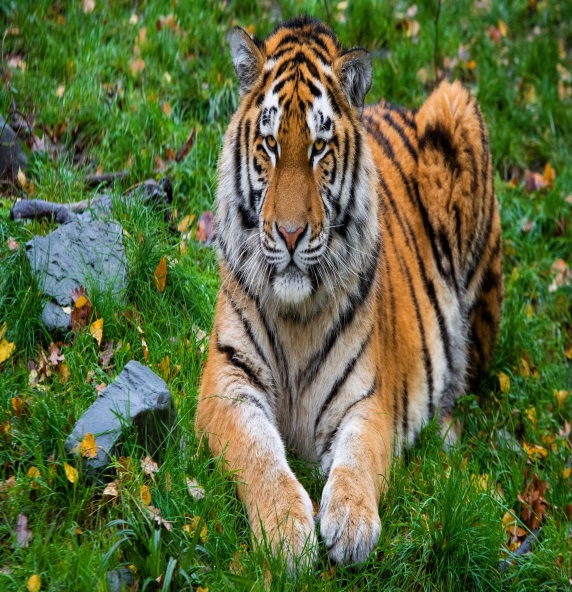 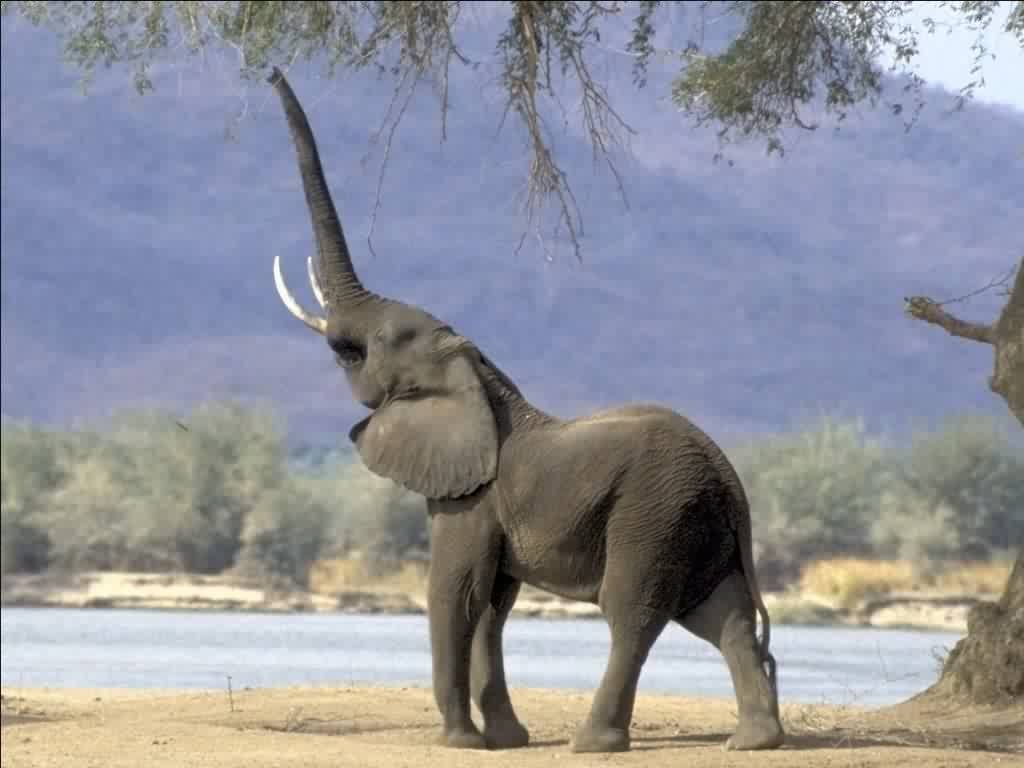 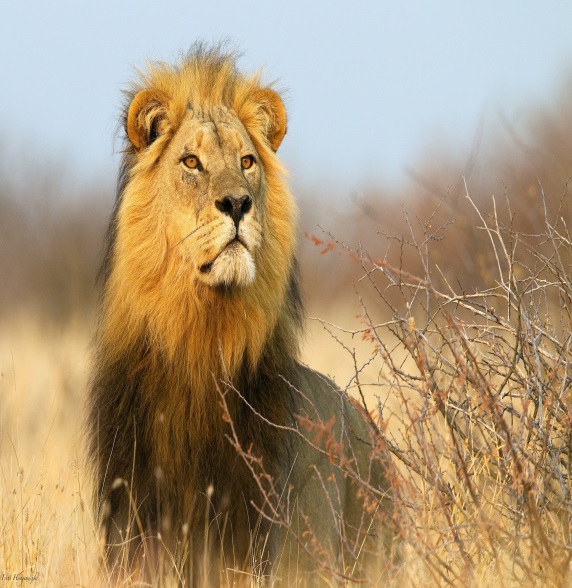 elephant
tiger
lion
Animals
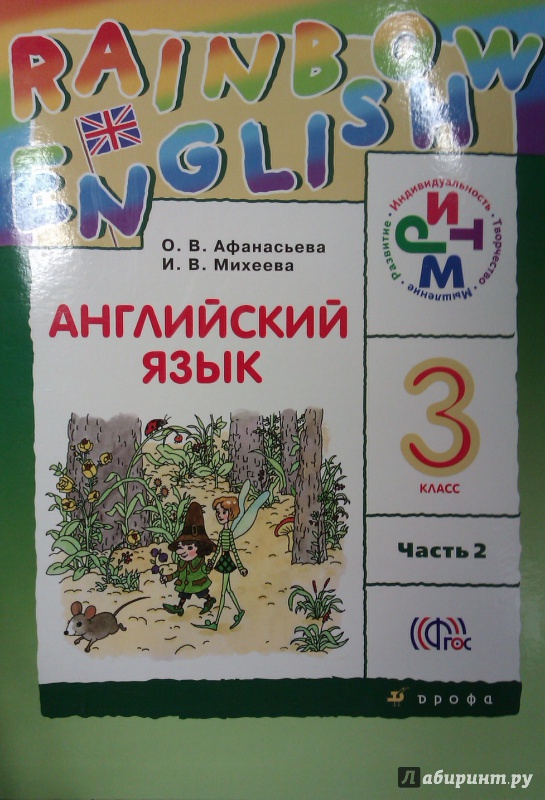 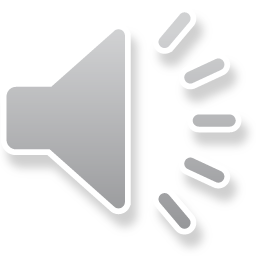 .
стр.40 № 6 В
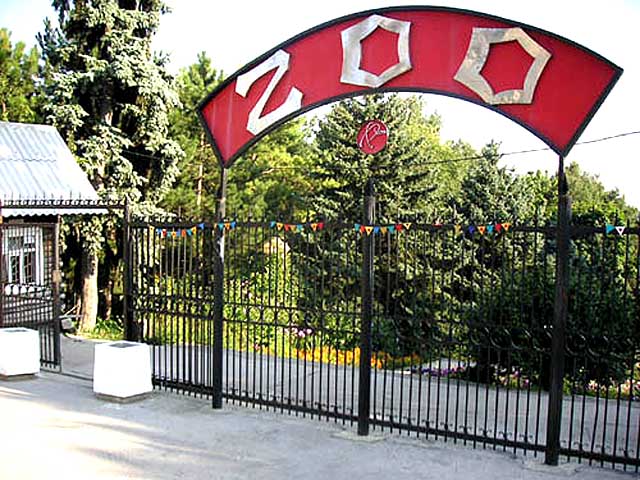 Wild Animals
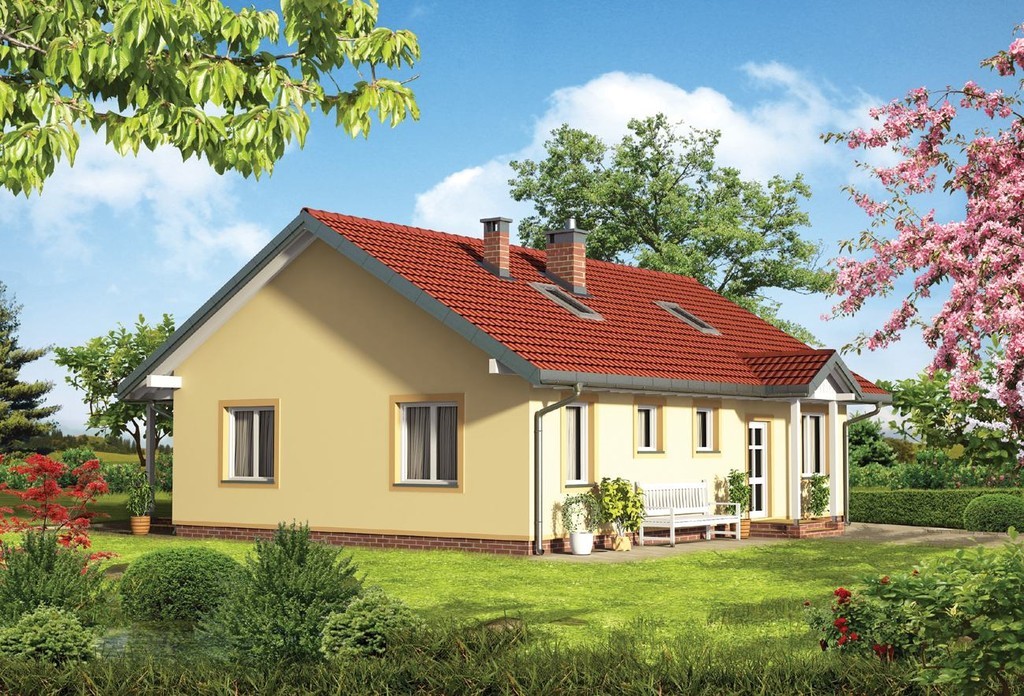 Domestic Animals
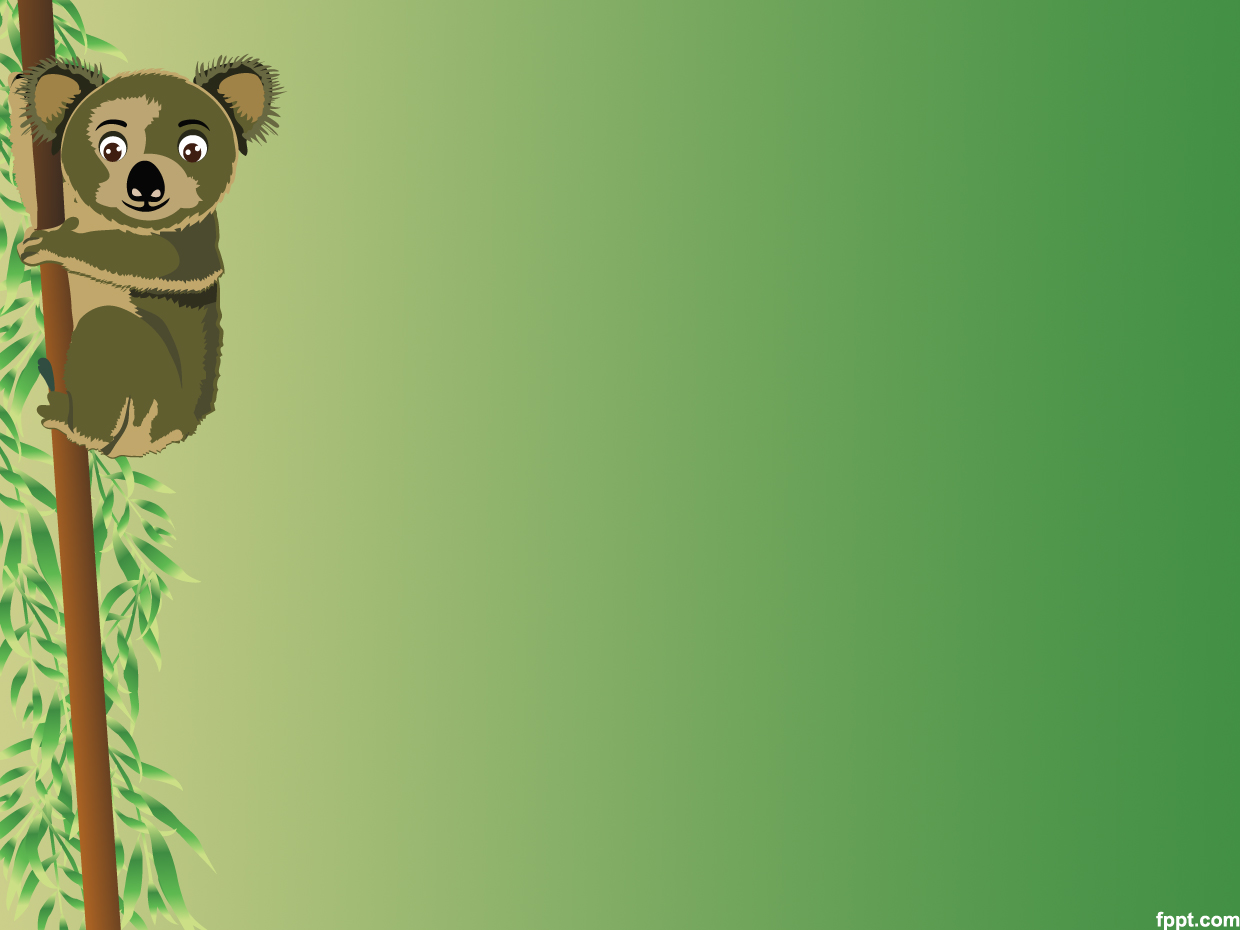 Физкультминутка
1) Stand uр!
2) Clap your hands!
3) Shake your head! 
4) Stamp your feet! 
5) Sit down
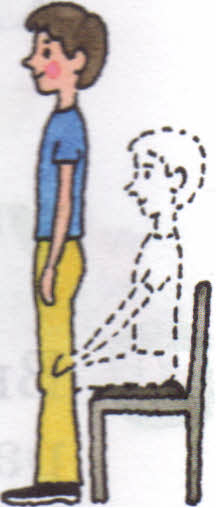 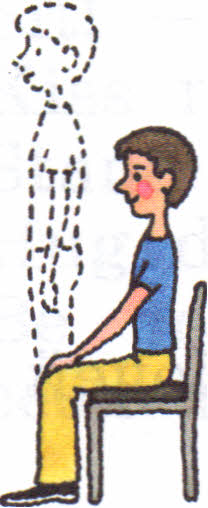 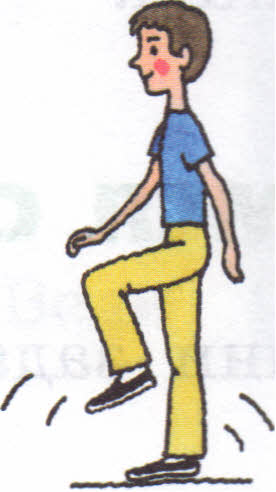 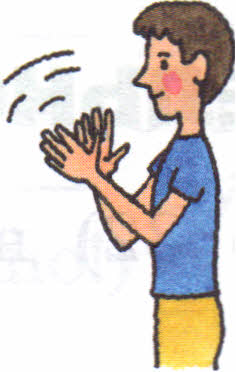 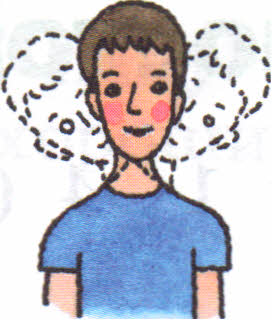 .
Карточка №1
Карточка № 1
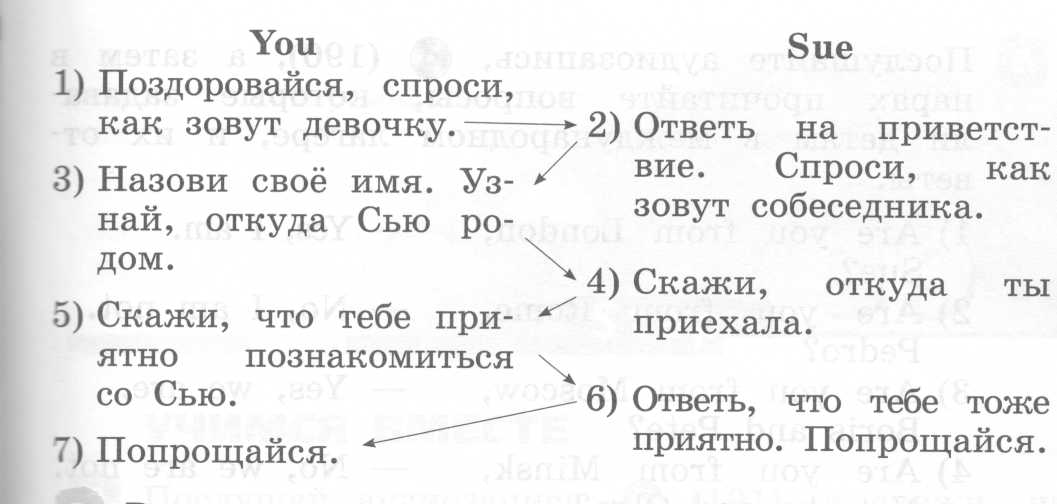 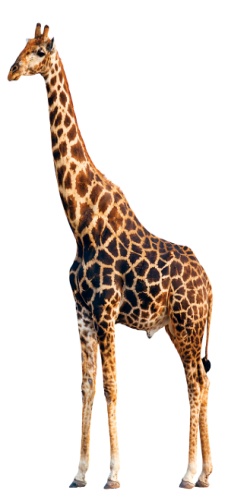 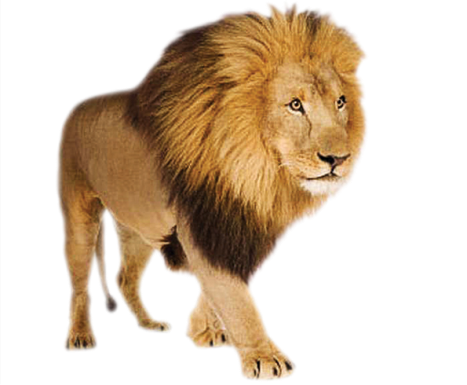 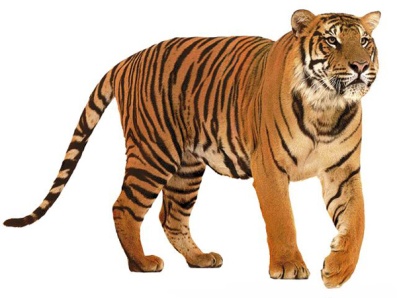 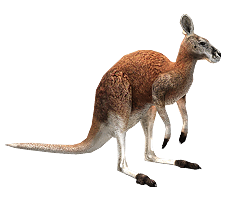 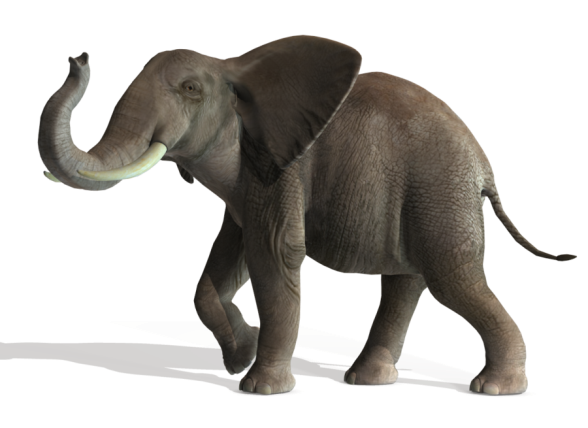 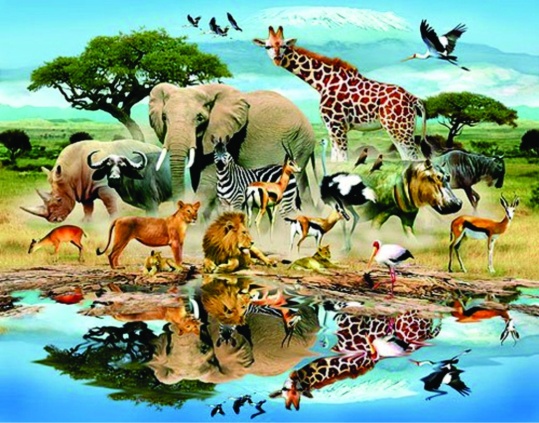 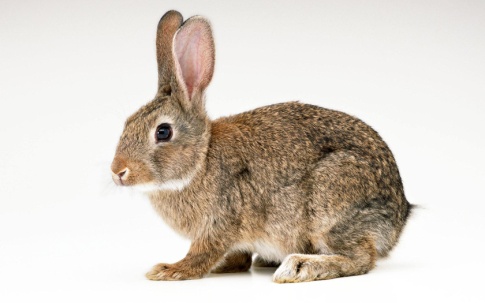 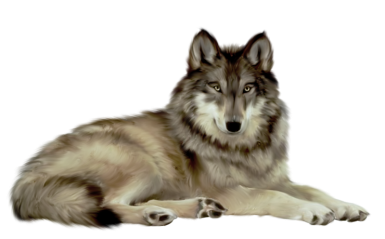 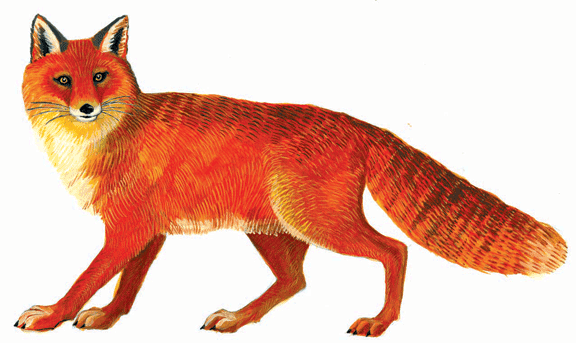 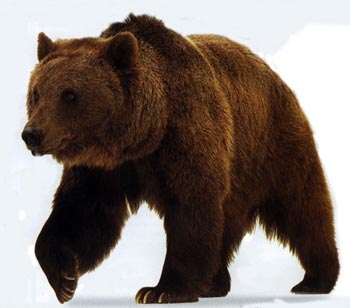 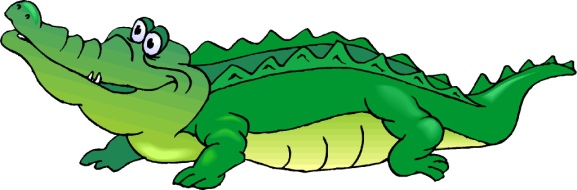 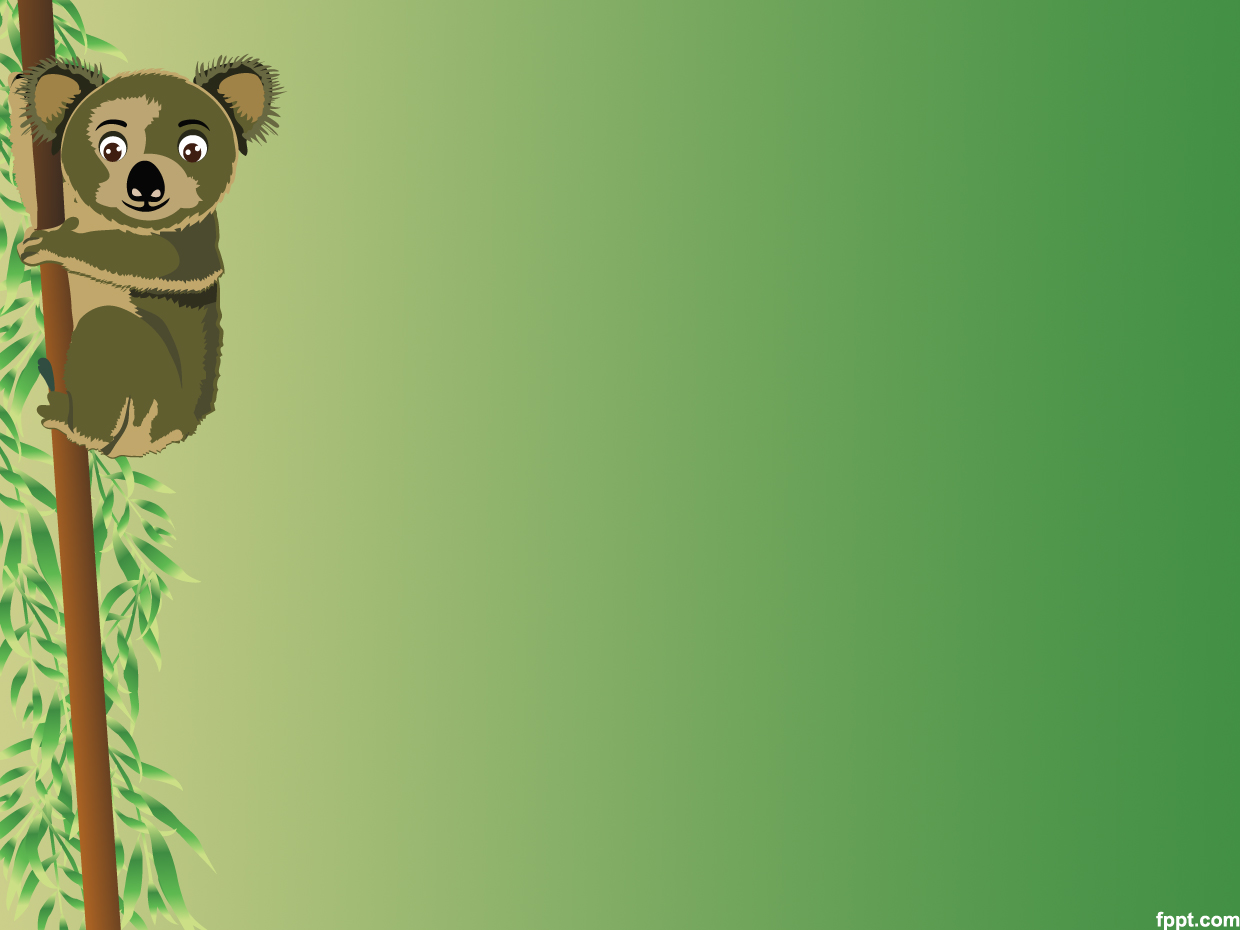 Оцените себя
Если вам все было понятно на уроке
Если вам почти все было понятно на уроке
Если вам было понятно совсем немного
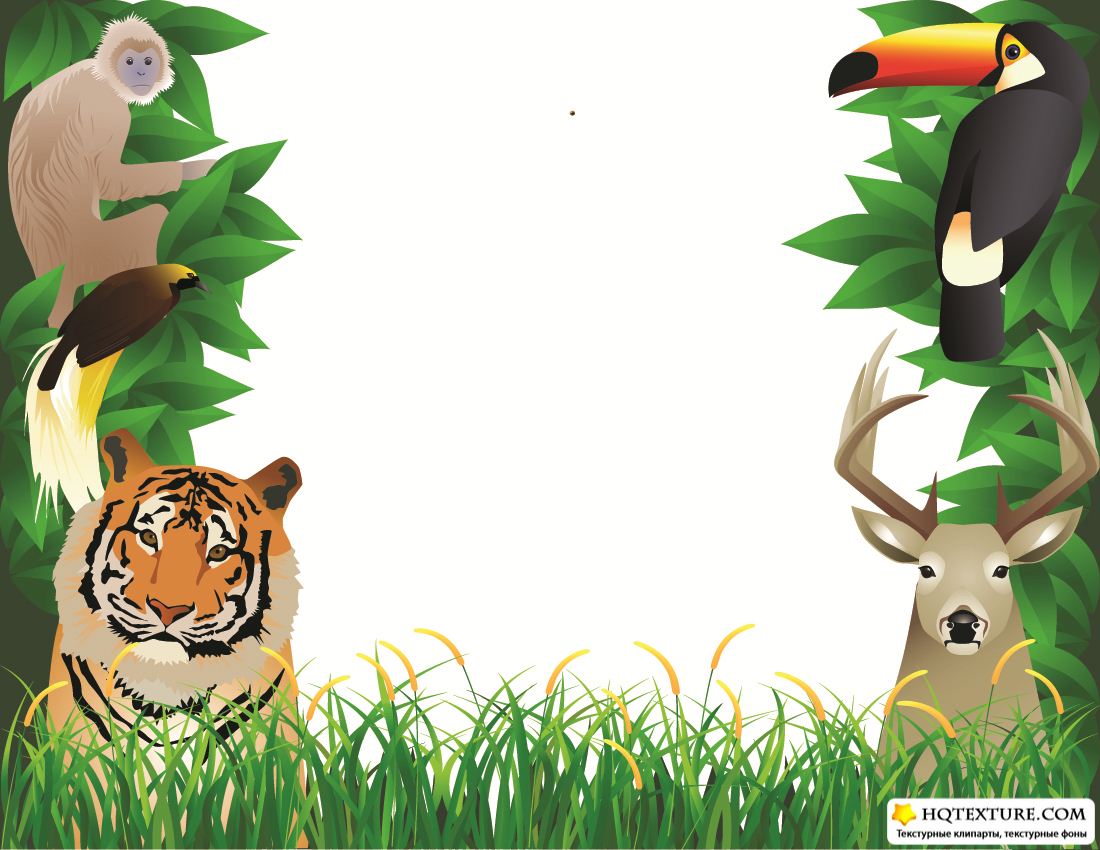 Домашнее задание:выучить новые слова, упр. 8, с. 41
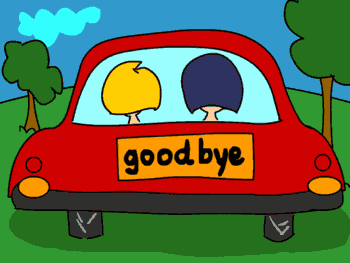